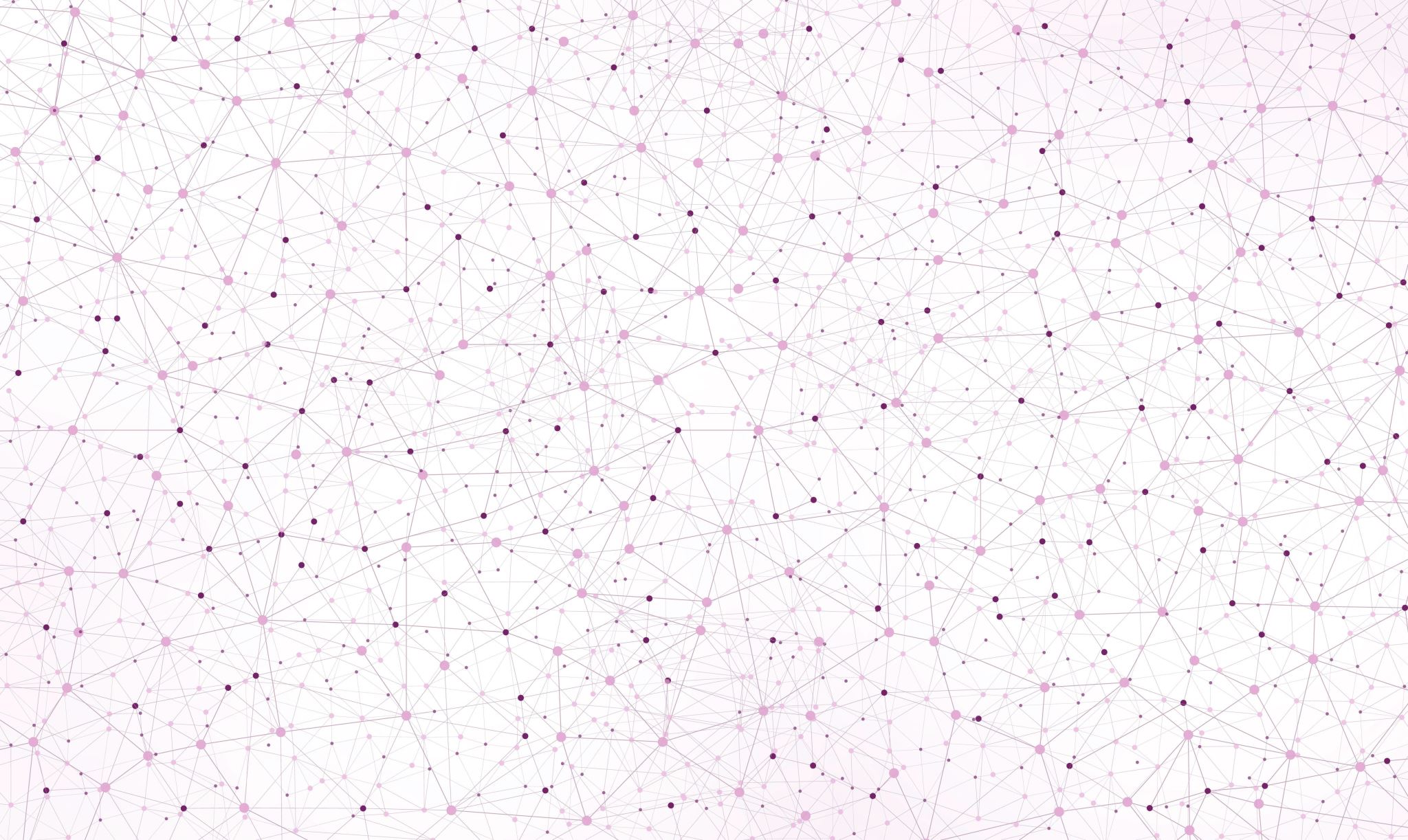 Pflegerische Hilfsmittel und Pflegetechnik
Workshop: Digitalisierung in der Pflege
Was sind Pflegehilfsmittel?
Pflegehilfsmittel sind Geräte und Sachmittel, die zur Erleichterung der häuslichen Pflege oder zur Linderung der Beschwerden der Pflegebedürftigen beitragen oder den Pflegebedürftigen eine selbstständigere Lebensführung ermöglichen. 


Bundesministerium für Gesundheit: https://www.bundesgesundheitsministerium.de/leistungen-der-pflege/pflegehilfsmittel.html (05.02.2021)
Was sind Pflegehilfsmittel?
Es kann unterschieden werden zwischen:

technischen Pflegehilfsmitteln, wie beispielsweise einem Pflegebett, Lagerungshilfen oder einem Hausnotrufsystem,
zum Verbrauch bestimmten Pflegehilfsmitteln, wie zum Beispiel Einmalhandschuhen oder Betteinlagen.

Bundesministerium für Gesundheit: https://www.bundesgesundheitsministerium.de/leistungen-der-pflege/pflegehilfsmittel.html (05.02.2021)
Digitalisierung und Technisierung in der Pflege aus historischer Perspektive
Der Schwerpunkt der Pflegearbeit liegt grundsätzlich auf personennahen Dienstleistungen.
Dadurch wurde in der Vergangenheit die Pflege als ein Bereich betrachtet, der nur geringe Berührungspunkte mit Technik oder gar Informationstechnologien hatte.
Dennoch ist Technik bereits seit den Anfängen des 20. Jahrhunderts Bestandteil der Pflegearbeit.
Digitalisierung und Technisierung der Pflege in Deutschland, DAA-Stiftung Bildung und Beruf (2017)
Digitalisierung und Technisierung in der Pflege aus historischer Perspektive
Seit den 1950er Jahren wurden technische Geräte und Hilfsmittel sukzessive in die Pflegearbeit eingeführt.
In den 1990er Jahren folgte dann die allgemeine Einführung von Informations- und Kommunikationstechnologien im Gesundheitswesen, deren wesentliche Bedeutung für die Beschäftigten in der Pflege jedoch erst in den vergangen zehn bis fünfzehn Jahren zugenommen hat.
Digitalisierung und Technisierung der Pflege in Deutschland, DAA-Stiftung Bildung und Beruf (2017)
Digitalisierung und Technisierung in der Pflege aus historischer Perspektive
Dabei kann festgehalten werden, dass der Einsatz von Technik in der Pflege vor dem Aufkommen der ersten Digitalisierungs- bzw. Technisierungs-Debatten Ende der 2000er Jahre eine geringe Bedeutung gespielt hat. 
Dies hat sich seither schlagartig geändert. Die Ursachen liegen an den technologischen Entwicklungen und Möglichkeiten, die sich in den vergangenen zehn Jahren ergeben haben und die in einer Vielzahl an Wirtschaftsbereichen erprobt oder bereits eingesetzt werden.
Digitalisierung und Technisierung der Pflege in Deutschland, DAA-Stiftung Bildung und Beruf (2017)
Abgrenzung zur Medizintechnik
Medizintechnik ist die Anwendung von Technologie und Wissenschaft in der Medizin. Dazu gehören unter anderem bildgebende Verfahren, Diagnosetechnik, Therapietechnik, Labortechnik und pharmazeutische Technologie. Medizintechnik wird in der Forschung, zur Diagnose und zur Therapie von Patienten eingesetzt.
Gesetzliche Grundlagen der Medizin- und Pflegetechnik im Krankenhaus
Es verschiedene Gesetze und Regelungen, die für den Einsatz von medizinischen Geräten und Technologien im Krankenhaus relevant sind. Dazu zählen:

Medizinproduktegesetz (MPG)
Medizinprodukterecht-Durchführungsgesetz (MPDG) 
und die Richtlinien der Deutschen Krankenhausgesellschaft (DKG) zur Anwendung von Medizinprodukten.

Diese Gesetze regeln unter anderem die Sicherheit, Qualität und Zulassung von medizinischen Geräten und Technologien und stellen sicher, dass diese den Anforderungen an die Patientensicherheit entsprechen.
[Speaker Notes: https://www.bundesgesundheitsministerium.de/themen/gesundheitswesen/medizinprodukte/definition-und-wirtschaftliche-bedeutung.html

https://www.aps-ev.de/wp-content/uploads/2016/08/APS_Handlungsempfehlungen_2014_WEB_lang.pdf

Stand 17.01.2023]